Загускин
Никита Николаевич

Председатель Совета Ассоциации
СРО «Балтийский строительный комплекс», председатель Комитета по страхованию        и финансовым инструментам строительного рынка НОСТРОЙ
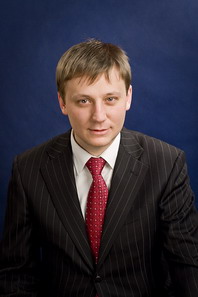 Федеральным законом № 372-ФЗ от 03.07.2016 г. внесены изменения в систему обеспечения имущественной ответственности членов СРО
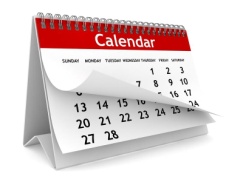 После 1 июля 2017 года
До 1 июля 2017 года
Статья 55.5. Документы саморегулируемой организации, имеющей право выдачи свидетельств о допуске к работам, которые оказывают влияние на безопасность объектов капитального строительства
	12. Правилами саморегулирования могут устанавливаться:
3) требования о страховании членами саморегулируемой организации гражданской ответственности, которая может наступить в случае причинения вреда вследствие недостатков работ, которые оказывают влияние на безопасность объектов капитального строительства, условия такого страхования;
 4) требования о страховании иных связанных с выполнением строительно-монтажных работ рисков, о страховании работников индивидуального предпринимателя, работников юридического лица от несчастных случаев и болезней, условия такого страхования;
Статья 55.5. Стандарты и внутренние документы саморегулируемой организации
	2. Саморегулируемой организацией могут быть разработаны и утверждены внутренние документы:
1) о страховании членами саморегулируемой организации риска гражданской ответственности, которая может наступить в случае причинения вреда вследствие недостатков работ, которые оказывают влияние на безопасность объектов капитального строительства, об условиях такого страхования;
2) о страховании риска ответственности за нарушение членами саморегулируемой организации условий договора подряда на выполнение инженерных изысканий, на подготовку проектной документации, договора строительного подряда, а также условия такого страхования;
3) иные внутренние документы.
До 1 июля 2017 года
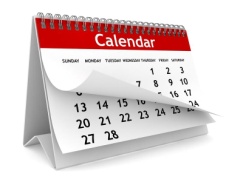 После 1 июля 2017 года
Статья 60. Возмещение вреда, причиненного вследствие разрушения, повреждения объекта капитального строительства, нарушения требований безопасности при строительстве объекта капитального строительства, требований к обеспечению безопасной эксплуатации здания, сооружения
4) В случае, если гражданская ответственность лиц, указанных в частях 1-3 настоящей статьи, за причинение вреда в результате разрушения, повреждения объекта капитального строительства либо части здания или сооружения, нарушения требований безопасности при строительстве объекта капитального строительства, требований к обеспечению безопасной эксплуатации здания, сооружения застрахована в соответствии с законодательством Российской Федерации, указанные лица возмещают вред в части, не покрытой страховыми возмещениями, и в случае, если это предусмотрено федеральным законом, компенсационными выплатами профессионального объединения страховщиков.
БЕЗ ИЗМЕНЕНИЙ
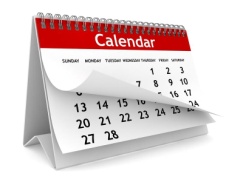 До 1 июля 2017 года
После 1 июля 2017 года
Статья отсутствует
Статья 60.1. Возмещение ущерба, причиненного вследствие неисполнения или ненадлежащего исполнения членом саморегулируемой организации обязательств по договору подряда на выполнение инженерных изысканий, подготовку проектной документации, договору строительного подряда, заключенным с использованием конкурентных способов заключения договора
4) В случае, если ответственность члена саморегулируемой организации за неисполнение или ненадлежащее исполнение обязательств по договору подряда на выполнение инженерных изысканий, подготовку проектной документации, договору строительного подряда, заключенным с использованием конкурентных способов заключения договоров, либо за неисполнение или ненадлежащее исполнение членом саморегулируемой организации функций технического заказчика при строительстве, реконструкции, капитальном ремонте объектов капитального строительства по таким договорам, заключенным от имени застройщика, застрахована в соответствии с законодательством Российской Федерации, лица, указанные в частях 1 и 2 настоящей статьи, возмещают реальный ущерб, а также неустойку (штраф) по таким договорам в части, не покрытой страховыми возмещениями.
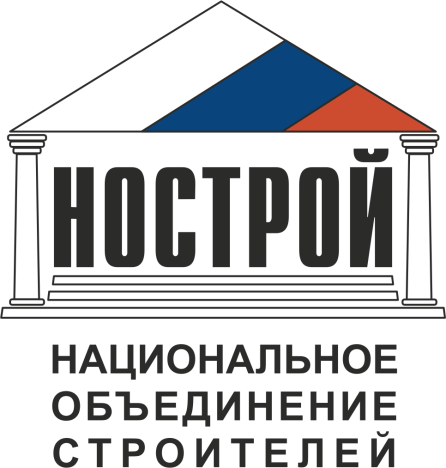 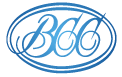 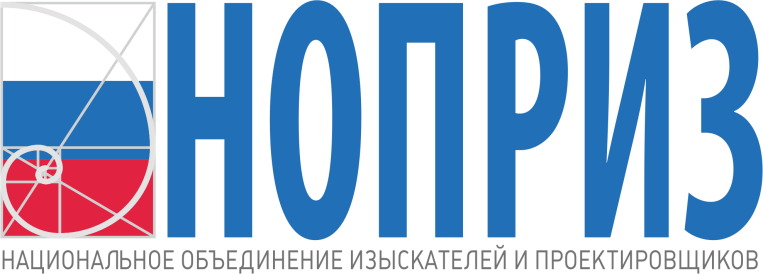 СОВМЕСТНО РАЗРАБОТАЛИ
	Типовые Требования к страхованию гражданской ответственности членов саморегулируемых организаций, с учетом положений Гражданского кодекса Российской Федерации, Градостроительного кодекса Российской Федерации, Закона Российской Федерации от 27.11.1992 г. № 4015-1 «Об организации страхового дела в Российской Федерации», Федерального закона от 01.12.2007 № 315-ФЗ «О саморегулируемых организациях».

	Типовые Требования к страхованию ответственности членов саморегулируемых организаций за неисполнение или ненадлежащее исполнение обязательств по договорам строительного подряда, договоров подряда на подготовку проектной документации или выполнение инженерных изысканий с использованием конкурентных способов заключения договоров.
Типовые требования к страхованию гражданской ответственности членов СРО
Инструмент, позволяющий членам СРО страховать не противоречащие законодательству РФ имущественные интересы, связанные с риском возникновения их гражданской ответственности по обязательствам вследствие причинения вреда, причиненного жизни или здоровью физических лиц, имуществу физических и (или) юридических лиц, государственному и (или) муниципальному имуществу, окружающей среде, жизни или здоровью животных и растений, объектам культурного наследия (памятникам истории и культуры) народов РФ вследствие недостатков инженерных изысканий или работ по подготовке проектной документации, указанных в договоре страхования.
Типовые требования к страхованию гражданской ответственности содержат:
Общие требования к договорам страхования гражданской ответственности, включая требования к договорам «на годовой базе», а также требования к договорам «на объектной базе»;
Требования к определению объекта страхования;
Требования к определению страхового случая;
Требования к установлению исключений из страхового покрытия;
Требования к определению страховой суммы;
Требования к установлению лимита страховой ответственности и франшизы;
Требования к уплате страхового взноса (страховой премии) и выплате страхового возмещения;
Требования к установлению срока действия договора страхования;
Требования к определению порядка заключения, изменения договора страхования и прекращения его действия;
Требования к установлению процедуры урегулирования разногласий при наступлении страхового случая;
Требования к предоставлению информации Страховщиком;
Порядок осуществления контроля саморегулируемой организацией за соблюдением членами саморегулируемых организаций Требований к страхованию гражданской ответственности, содержащихся в правилах саморегулирования;
Порядок вступления в силу документа к страхованию Гражданской ответственности членов СРО.
Типовые требования к страхованию договорных обязательств членов СРО
Это инструмент страхования не противоречащих законодательству Российской Федерации имущественных интересов членов СРО, связанных с риском возникновения их ответственности за неисполнение или ненадлежащее исполнение договора подряда на подготовку проектной документации или выполнение инженерных изысканий.
Типовые требования к страхованию договорных обязательств членов СРО содержат
Общие требования к договорам страхования ответственности за нарушение основного договора, включая требования к договорам страхования ответственности за нарушение основного договора «на годовой базе», а также требования к договорам страхования ответственности за нарушение основного договора «на объектной базе»;
Требования к определению предмета договора страхования;
Требования к определению объекта страхования;
Требования к определению страхового случая;
Требования к установлению исключений из страхового покрытия;
Требования к определению размера страховой суммы;
Требования к установлению лимита страховой ответственности и франшизы;
Требования к определению срока действия договора страхования;
Требования к порядку и срокам уплаты страховой премии;
Типовые требования к страхованию договорных обязательств членов СРО содержат
Требования к основаниям освобождения Страховщика от выплаты страхового возмещения;
Требования к установлению исчерпывающего перечня сведений и документов, необходимых для определения размера убытков Страхователя;
Требования к перечню обстоятельств, признаваемых увеличением страхового риска;
Требования к определению порядка заключения, изменения договора страхования и прекращения его действия;
Требования к порядку рассмотрения Страховщиком требования о выплате страхового возмещения;
Требования к срокам урегулирования Страховщиком страховых случаев;
Требования к предоставлению информации Страховщиком;
Порядок осуществления контроля саморегулируемой организацией за соблюдением членами саморегулируемых организаций Требований к страхованию ответственности за нарушение основного договора, содержащихся в правилах.
Совместное применение вышеуказанных видов страхования для обеспечения страховой защиты членов саморегулируемых организаций при исполнении ими договорных обязательств позволит повысить уровень защиты интересов сторон в процессе строительного производства